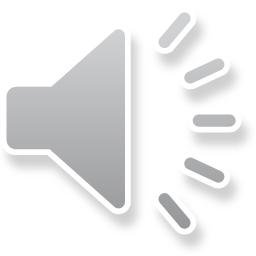 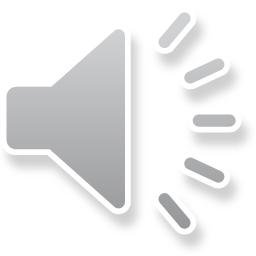 VÒNG QUAY 
MAY MẮN
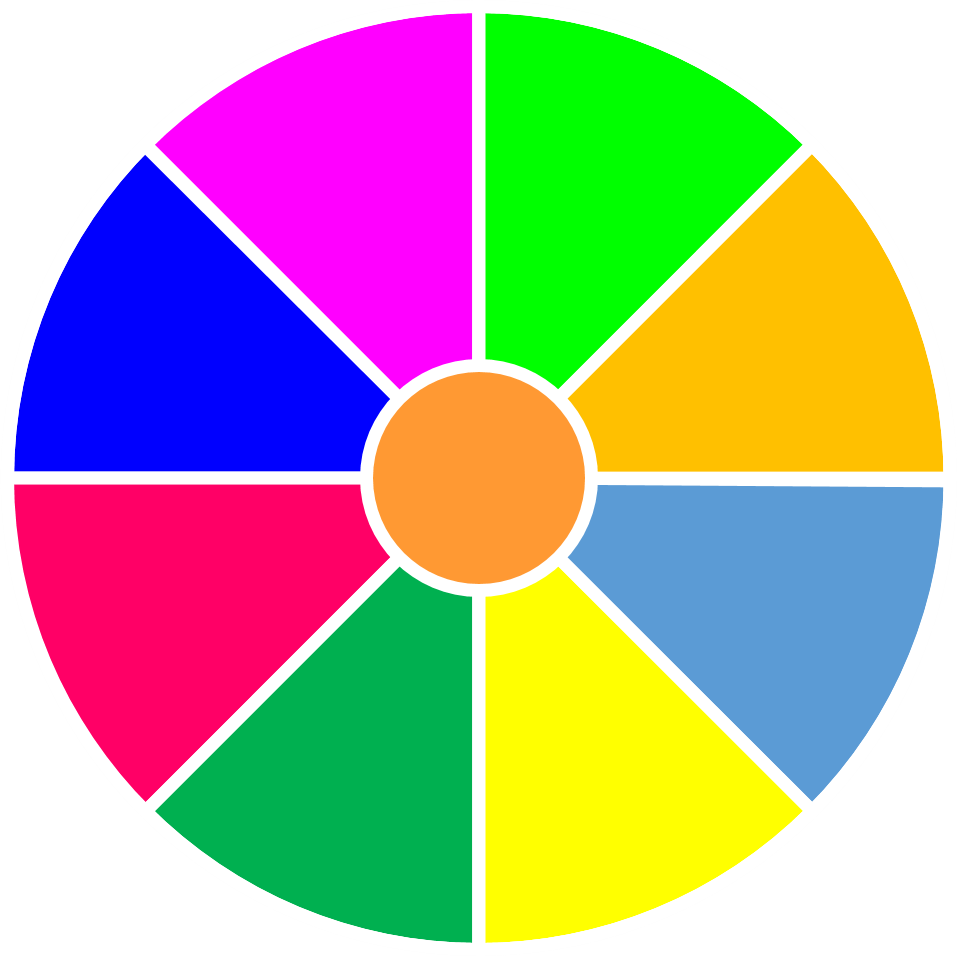 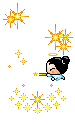 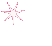 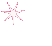 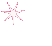 2
3
1
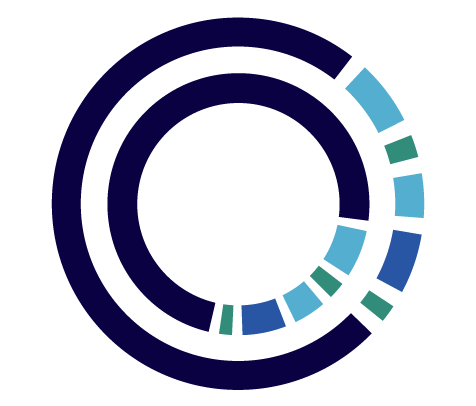 1
2
3
4
6
4
5
6
5
QUAY
TRÒ CHƠI LỚP 4 TUỔI B1- MNQT- AN LÃO- HP
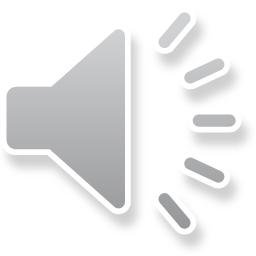 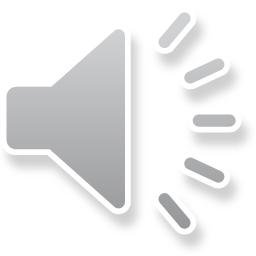 Câu 1: Đâu là đồ dùng sử dụng điện
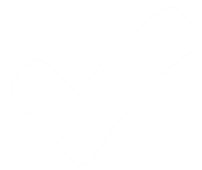 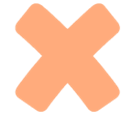 A. Ti vi
B. Cái bát
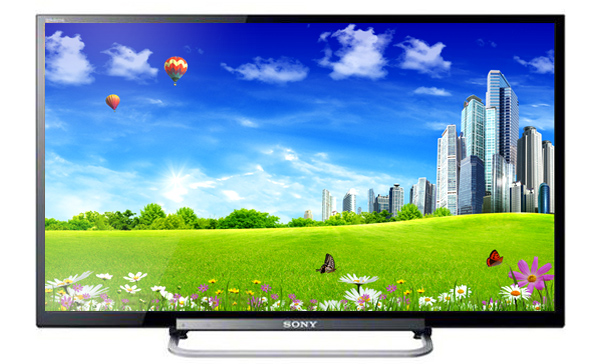 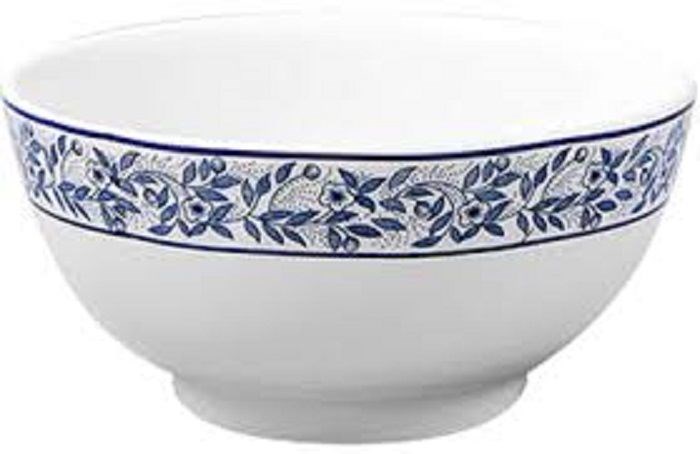 C. Cái thìa
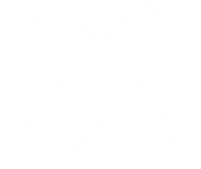 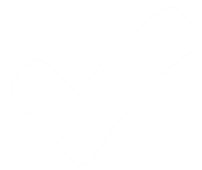 D. Cái quạt
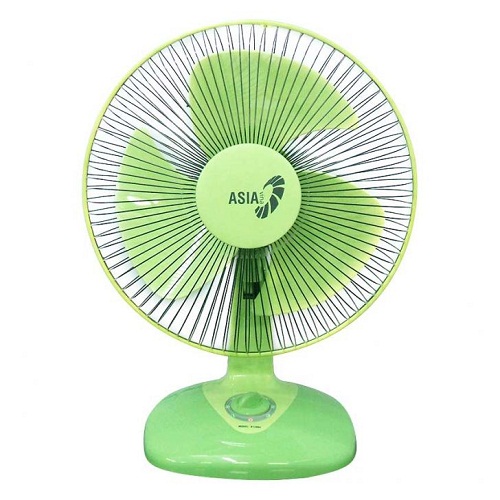 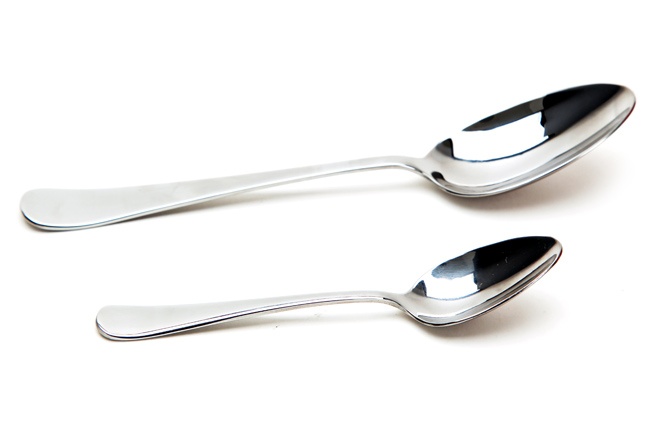 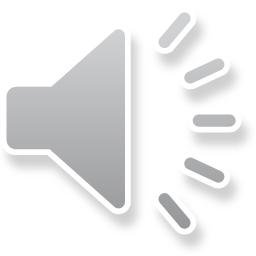 Câu 2: Bé chọn phương tiện giao thông đường bộ nào?
A. Tàu hỏa
B. Ô tô
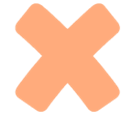 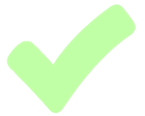 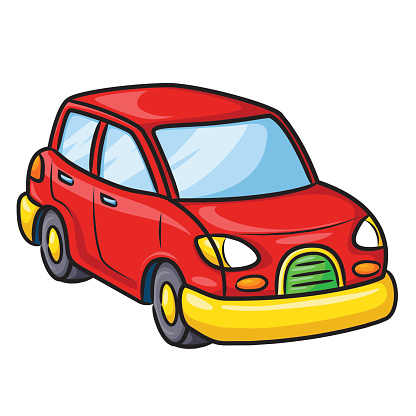 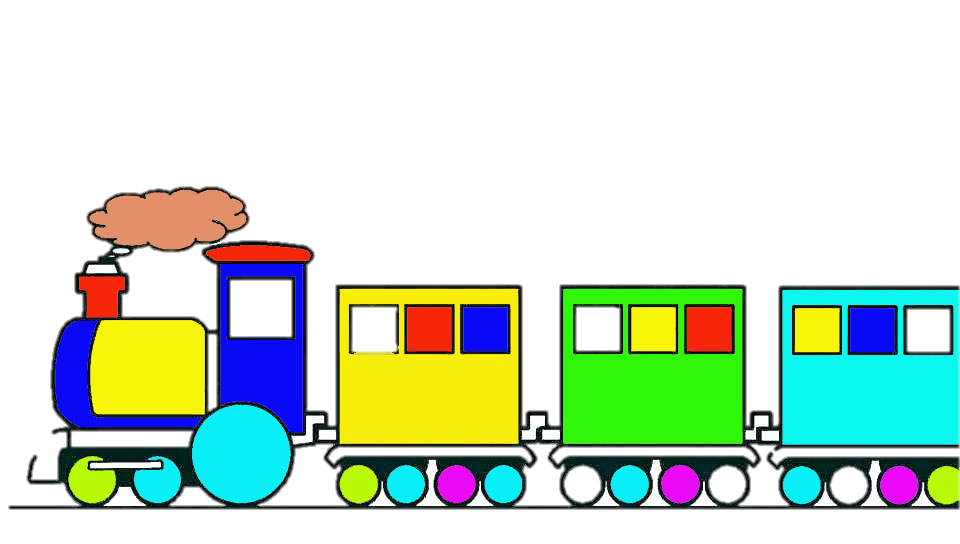 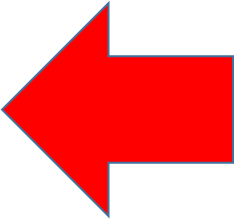 C. Máy bay
D. Tàu thủy
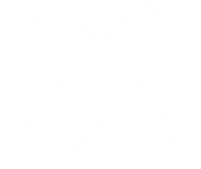 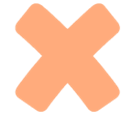 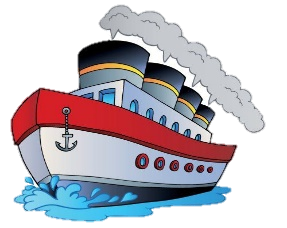 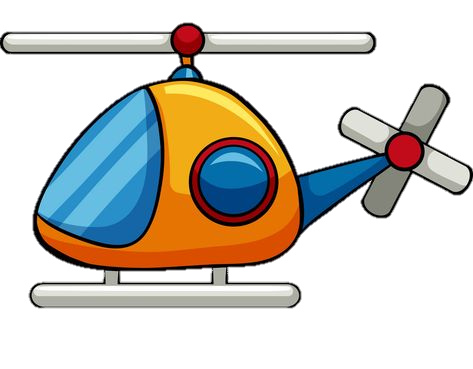 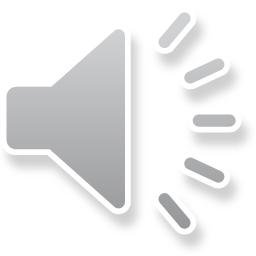 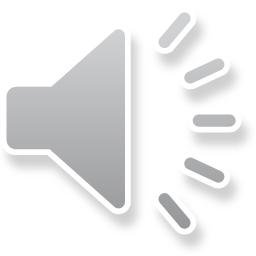 Câu 3: Bé hãy nghe xem phương tiện giao thông nào đang di chuyển
A. Tàu hỏa
B. Máy bay
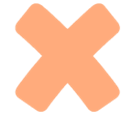 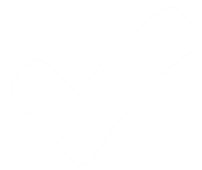 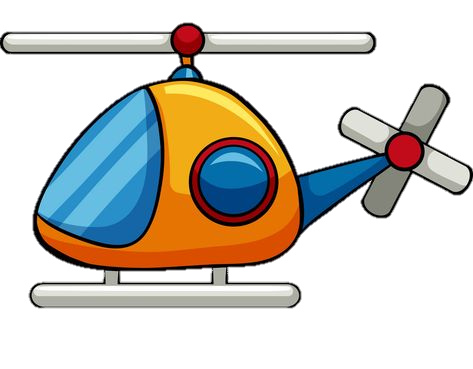 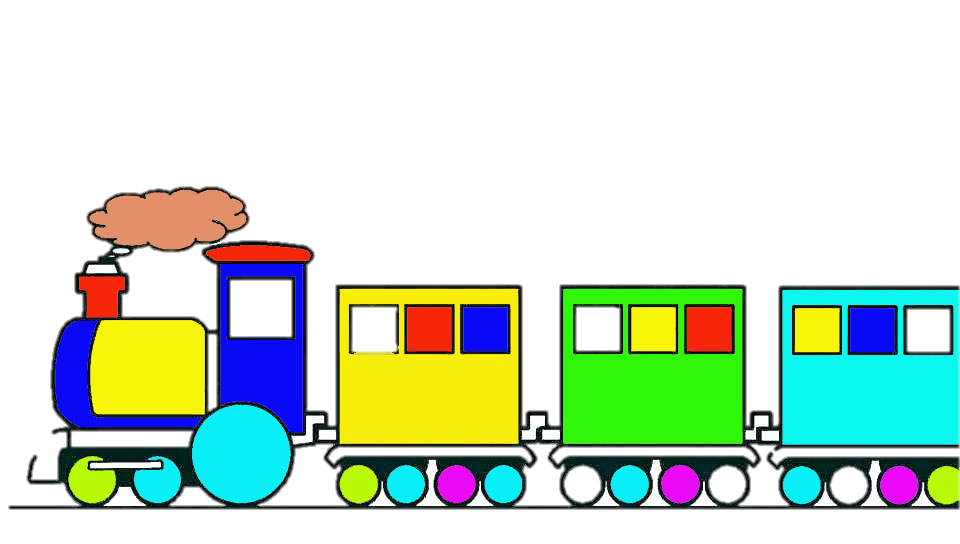 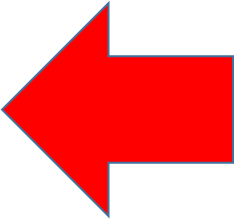 C. Ô tô
D.Tàu thủy
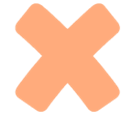 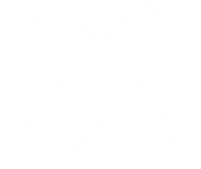 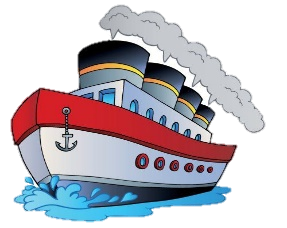 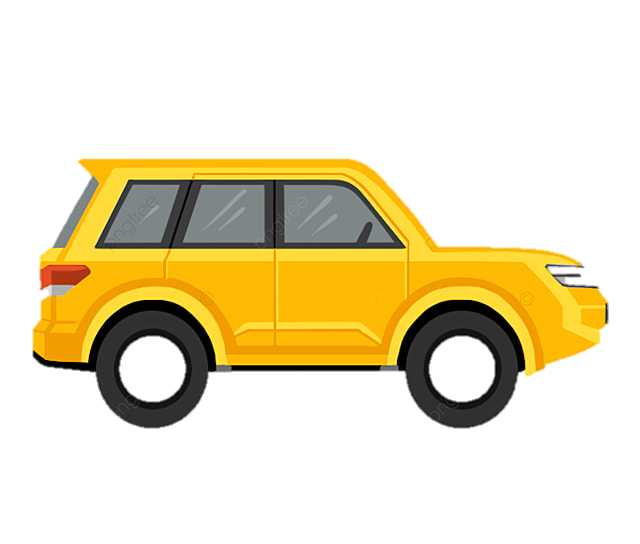 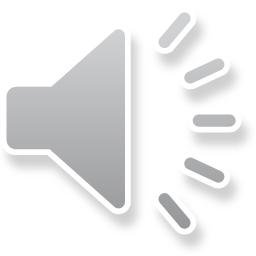 Câu 4: Theo bé phương tiện giao thông nào chở được nhiều hàng nhất?
A. Xe máy
B. Xe buýt
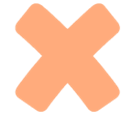 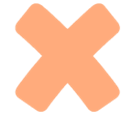 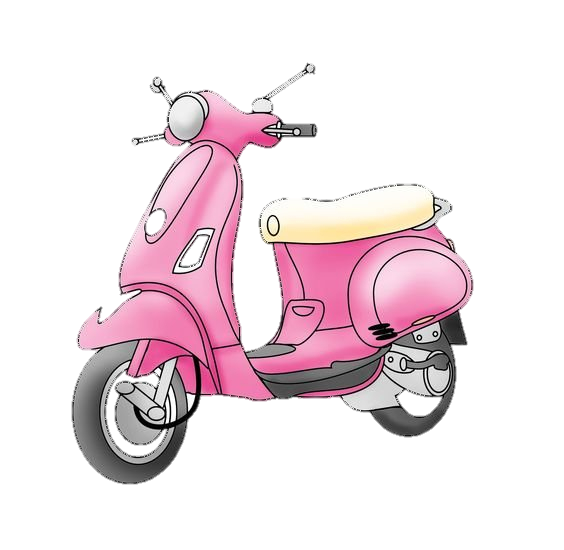 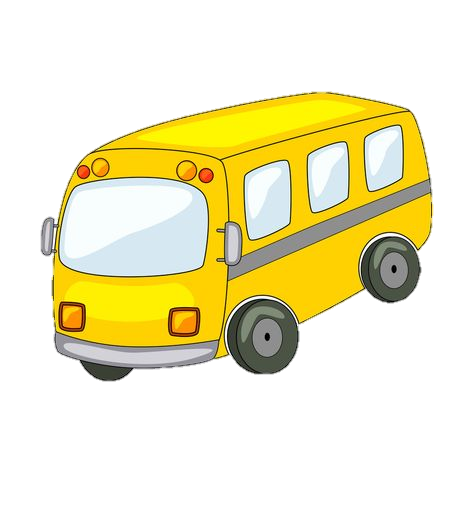 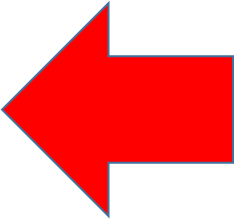 C. Xe tải
D. Xe con
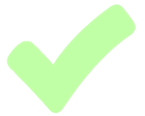 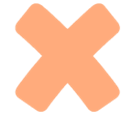 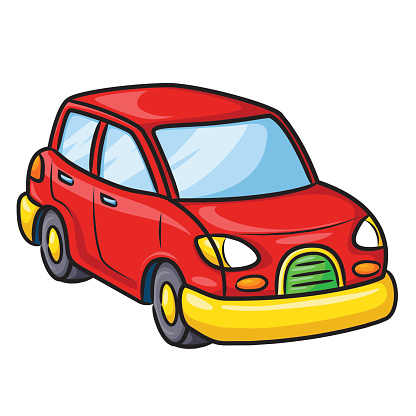 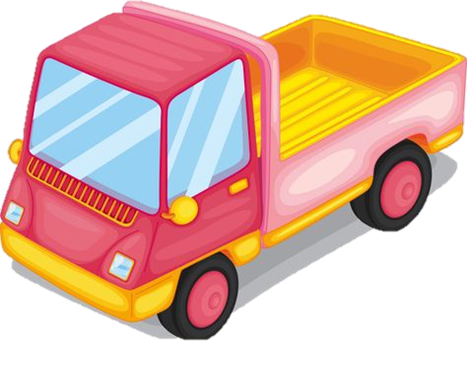 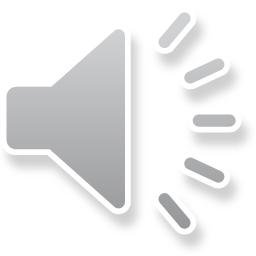 Câu 5: Đố bé phương tiện giao thông nào có nhiều bánh xe nhất?
B. Tàu hỏa
A. Xe đạp
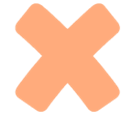 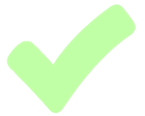 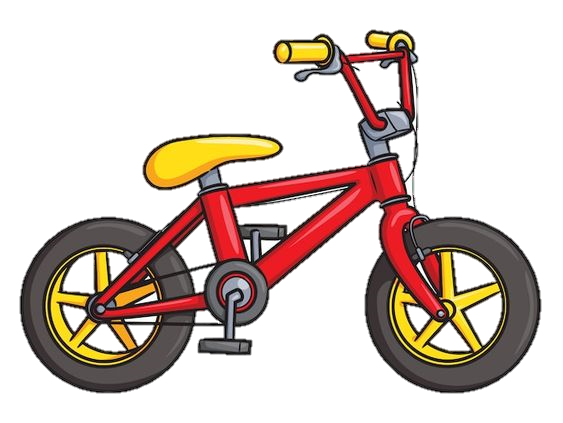 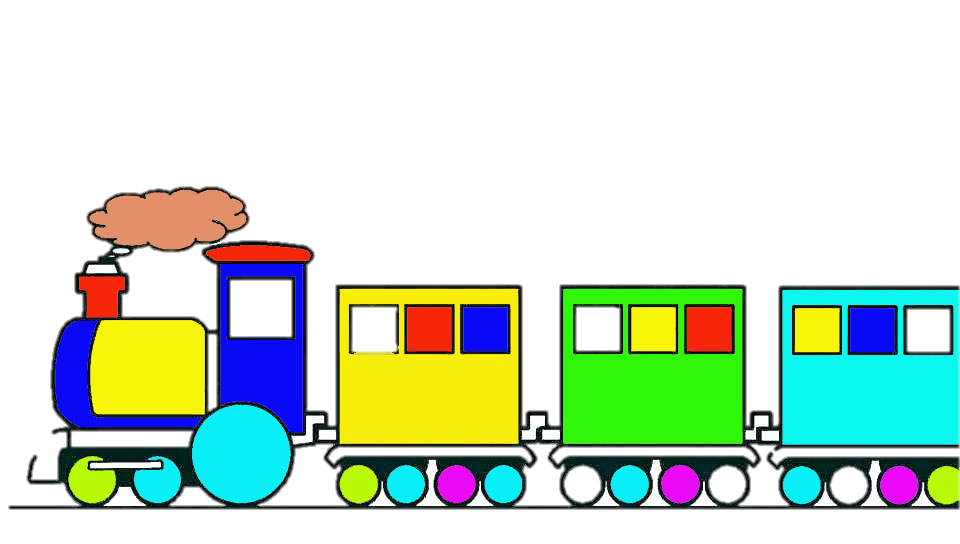 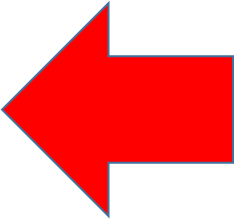 C. Xe máy
D. Ô tô con
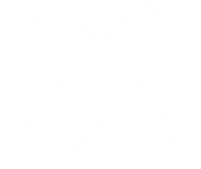 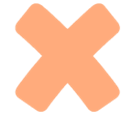 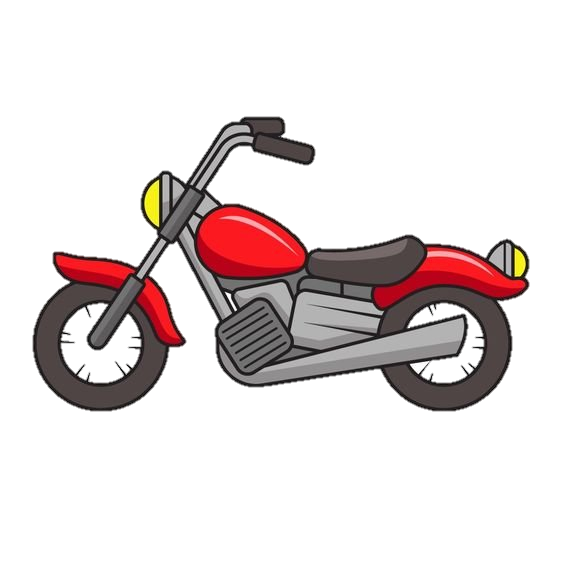 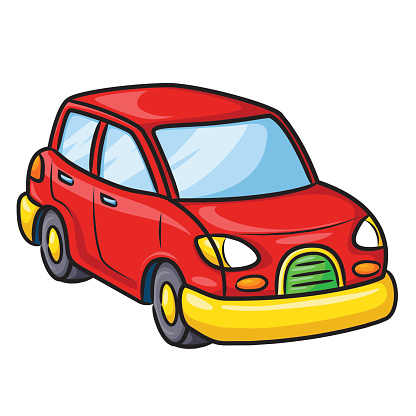 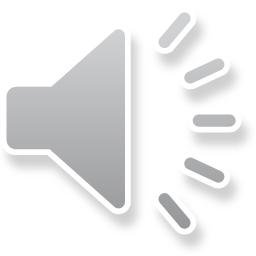 Câu 6: Bé ơi! Phương tiện giao thông nào di chuyển nhanh nhất?
B. Máy bay
A. Xe đạp
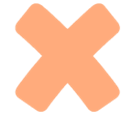 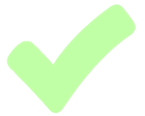 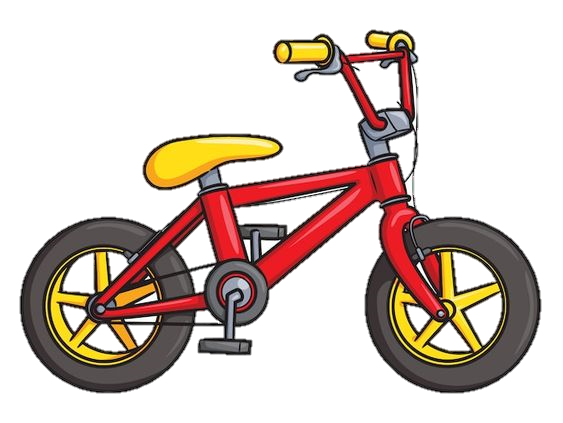 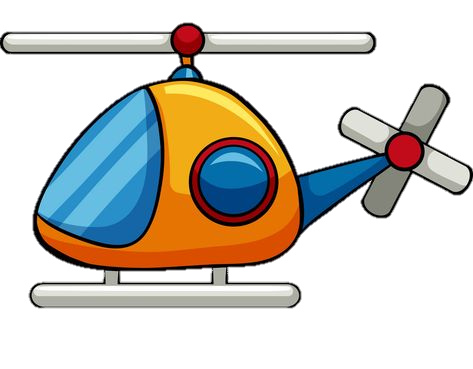 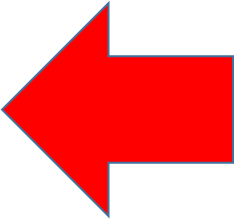 C. Xe máy
D. Ô tô con
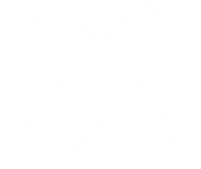 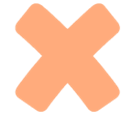 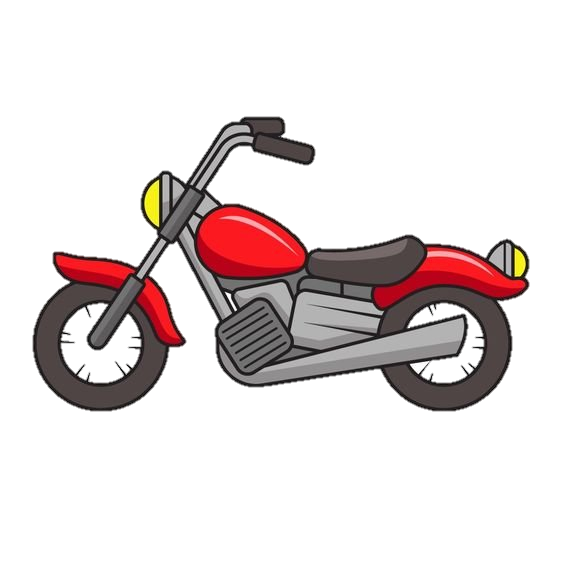 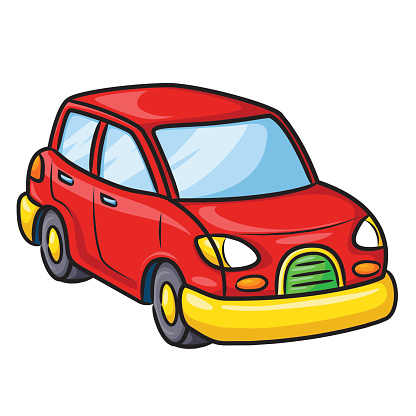 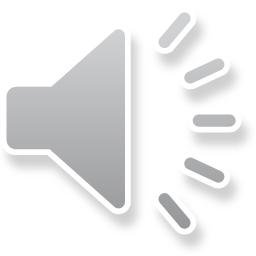 Chúc mừng bé đã hoàn thành trò chơi!